A History of George Fred Smith
Compiled by his Grandson – Brent N. Smith
[Speaker Notes: Presented July 30, 2011 Smith Family Reunion]
George Fred Smith
28 Dec 1859 – 14 May 1942
George Fred Smith (1859 – 1942) – Elizabeth Ann Newman
                                                           Mary Elizabeth Taubman
George W. Smith (1823 – 1888)  – Catherine Wooten (1828 – 1883)
George Fred Smith (1859 – 1942) – Elizabeth Ann Newman
                                                           Mary Elizabeth Taubman
George Smith (1793 – 1844) – Patience Timson (1792 – 1872)
George W. Smith (1823 – 1888)  – Catherine Wooten (1828 – 1883)
George Fred Smith (1859 – 1942) – Elizabeth Ann Newman
                                                           Mary Elizabeth Taubman
George Smith (1793 – 1844) – Patience Timson (1792 – 1872)
George W. Smith (1823 – 1888)  – Catherine Wooten (1828 – 1883)
George Fred Smith (1859 – 1942) – Elizabeth Ann Newman
                                                           Mary Elizabeth Taubman
Raymont Fred Smith  (1896 – 1959)
George Smith (1793 – 1844) – Patience Timson (1792 – 1872)
George W. Smith (1823 – 1888)  – Catherine Wooten (1828 – 1883)
George Fred Smith (1859 – 1942) – Elizabeth Ann Newman
                                                           Mary Elizabeth Taubman
Raymont Fred Smith  (1896 – 1959)
Brent Naylor Smith (1947 -
George Smith (1793 – 1844) – Patience Timson (1792 – 1872)
George W. Smith (1823 – 1888)  – Catherine Wooten (1828 – 1883)
George Fred Smith (1859 – 1942) – Elizabeth Ann Newman
                                                           Mary Elizabeth Taubman
Raymont Fred Smith  (1896 – 1959)
Brent Naylor Smith (1947 -
Marcus Ray Smith (1970 -
George Smith (1793 – 1844) – Patience Timson (1792 – 1872)
George W. Smith (1823 – 1888)  – Catherine Wooten (1828 – 1883)
George Fred Smith (1859 – 1942) – Elizabeth Ann Newman
                                                           Mary Elizabeth Taubman
Raymont Fred Smith  (1896 – 1959)
Brent Naylor Smith (1947 -
Marcus Ray Smith (1970 -
Nathan Marcus Smith (2001 -
George Smith (1793 – 1844) – Patience Timson (1792 – 1872)
Eaton Bray Parish, Bedfordshire, England
Agricultural Worker – School Mistress
Members of Wesleyan Methodist Church
Did not join LDS faith and died in England
George W. Smith (1823 – 1888)  – Catherine Wooten (1828 – 1883)
Eaton Bray Parish, Bedfordshire, England
Plaiter of straw hats
Both joined the Church 29 Oct 1848 (Catherine’s parents William Wooten and
                                                                                     Deborah Roe joined the Church the same day as George W.)
First of our Smith family to join the Church 
Children born to George W. and Catherine in England
Sobrina  29 Apr 1847
Jane  04 Oct 1848

Maria Elizabeth  18 Sep 1852 (Died 01 Oct 1852)
Marlon Lehi  08 Mar 1854 (Died same day)
The Clara Wheeler  174 foot square-rigger Left Liverpool 24 Apr 1854 Arrived New Orleans 03 Jul 1854 (70 days at sea)
George W. Smith (1823 – 1888)  – Catherine Wooten (1828 – 1883)
Left England 24 Apr 1954 on the Clara Wheeler to New Orleans
Crossed the plains in the Milo Andrus Company departing Mormon Grove, Kansas 04 Aug 1855 
Arrived in the Salt Lake Valley 24 Oct 1855
Settled in Farmington with his brother Thomas X. and family
Sealed in Endowment House 27 Mar 1857
Children born in Utah
5.  Annie Merintha   28 Sep 1855 (born on the plains of Wyoming)
Georgiana 21  Jan 1858
George Fred  28 Dec 1859
Ida   15 Sep 1862
Amena   20 Jan 1864
Lucy Evelyn  09 Jul 1866
Alonzo Bray   18 May 1868
Life in Farmington 1855 - 1870
Endowment house in Salt Lake City
1855 - 1889
Stone church building in Farmington built in 1863
Smiths would have attended Church and school here
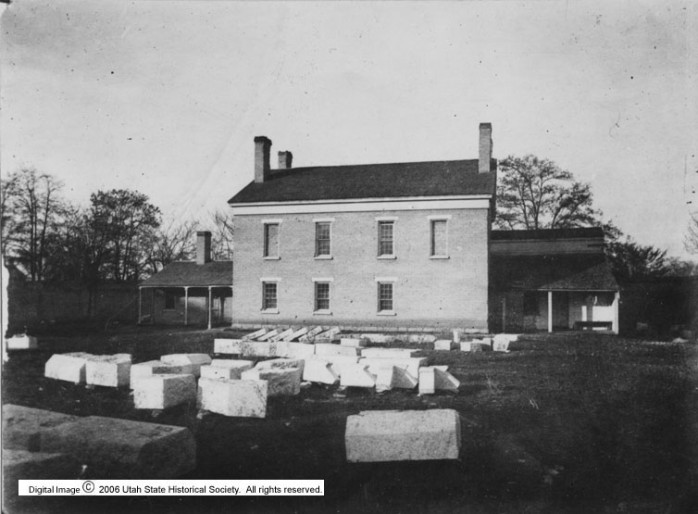 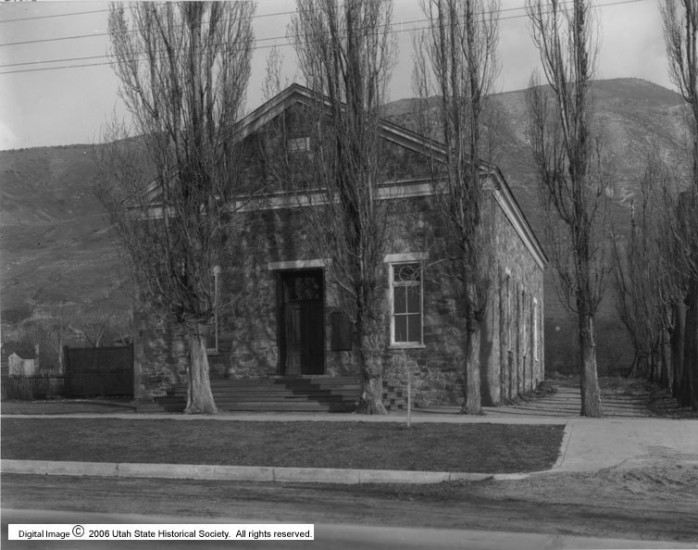 George Fred Smith (Youth)

Born in Farmington 28 Dec 1859

Baptized 29 Oct 1868 (age 8 years nine months)

Walked 390 miles to the “Muddy” Fall of 1870 at age 10

Walked 370 miles back to Salt Lake Valley  Spring of 1873 at age 13

5 feet 4 inches tall as an adult

First formal schooling in Holliday (through his “third grade reader”)
Early Photograph of Holliday
Settling in Holliday 1873

The Family moved near 2300 East and 4600 South

10 miles from where Catherine’s family was living in Buttlerville

Children went to formal school in school house located at 2225 East and 4800 South (site of Olympus Jr. High School today)

Attended the Big Cottonwood Ward (in that school house)

Bought a 10 acre farm at 1729 East 6400 South in 1878 or 79

Build a two room house on that property of adobe brick stomped out in the front yard by George Fred (19) and Alonzo Bray (10)
Home in Cottonwood 


The 1860 census Smiths are in Farmington and he is a “Hatter”

The 1870 census Smiths are in Farmington and he is a “Hatter”

The 1880 census shows the Smiths in there new Cottonwood home and George W. is finally called himself a “Farmer” and not a “Hatter”

Catherine died 14 Feb 1883 at age 55  ( she was only in her new home about three years)

George W. died 30 June 1888 at age 65
	Alonzo Bray was unmarried  at the time and likely stayed 	on to work the family farm.
Elizabeth Ann Newman


	Elizabeth Ann Newman born 06 Apr 1863 in Cottonwood

		Only Child of Joseph Newman and Elizabeth Paine

George Fred (21) married Elizabeth Ann Newman (18) 28 Oct 1881 

George and Elizabeth moved into a small 2 room home on property given to them by Elizabeth’s grandfather, James Payne (1725 East Vine St.)

They were less than a mile from George Fred’s farm on 6400 South

George Fred eventually inherited from Elizabeth (family) 30 acres on both sides of Vine St.
160 acre land grant given to Isaac Ferguson in 1870
160 acre land grant given to Isaac Ferguson in 1870
Vine Street
160 acre land grant given to Isaac Ferguson in 1870
George Fred Smith Home
Six children were born  Fred and Elizabeth Ann Newman while living in this 2 room house with a dirt floor  and adobe walls.

	Orson James  born 20 Jul 1882
	Thomas Ruben  born 30 Mar 1884
	Florence Elizabeth  born 07 Jan 1886
	Hazel  born 26 Oct 1888 (died 17 Dec 1888)
	Catherine Debora  born 25 Oct 1889
	George Earl  born 24 Mar 1891

George had a large 5 room brick home build in front of the old 
  2 room home

A seventh child was born in the new home shortly after moving in

	Nellie Ann  born 10 June 1892
George Fred Smith Residenceat the turn of the century
Elizabeth Ann Newman Smith was baptized 05 Jul 1894 (31)

She was ill for a long time and passed away on  01 Feb 1995 at the age of 31

Funeral held at the Big Cottonwood Ward 04 Feb 1895

Buried in the South Cottonwood Cemetery (Murray City Cemetery)
Elizabeth Ann Newman Smith
The Obituary for Elizabeth Ann Newman Smith ran in the Deseret News February 16, 1895 addition

The Cause of death is unknown although our histories say she died after a long illness.

She was not quite 32 years old
George Fred and Elizabeth Ann had taken on live-in help as her health began to fail

At age 21 Mary Elizabeth Taubman became the primary caretaker and house keeper for six children ranging in age from 2 yrs- 7 mo. (Nellie Ann) to  12 yrs – 6 mo. (Orson James) 

George Fred married Elizabeth Ann Taubman 31 Jan 1896
Mary Elizabeth Taubman

George Fred (36) married Mary Elizabeth Taubman (22) 31 Jan 1896

	Mary Elizabeth Taubman  born 30 Sep 1873

	Third child of Ernst Reinhold Taubman and Ane Kirstine 	Jensen ( a great love story)

Ane Kirstine came to Utah alone at age 17
Ernst Reinhold came to Utah disowned by parents
They married and settled in Granite on 10 ½ acre farm
Ane Kirstine became a widow at age 35
George Fred and Elizabeth Ann had seven children together over the next 20 years

Raymont Fred  	16 Jun 1896
Alila Esther		07 May 1898
James Ernest 	10 May 1900 (died 28 Jun 1900)
Glenn Taubman	02 Aug 1901
Mary Chelta		07 May 1908
Anita		23 Nov 1910
Janice Marjorie	02 Aug 1916
Photograph of Mary Elizabeth Taubman taken around 1890
Two families come together
Mary Elizabeth (23) with step-daughter Nellie Ann (5) and her first child Raymont Fred (6 m0s)
The children of George Fred and Mary Elizabeth
A great day in their lives    24 April 1898

George Fred was sealed to Elizabeth Ann Newman and their seven children.
George Fred was also sealed to Mary Elizabeth Taubman and their first child, Raymont Fred

This party of 9 would have taken a couple of horse and buggy rigs for the 30 mile round trip to the Salt Lake Temple

Elizabeth was 8 ½ months pregnant at the time
Typical Horse and buggy from the era
Downtown Salt Lake City at the turn of the century
Salt Lake Temple in 1897
George Fred’s Children attended elementary                                       school and church in Cottonwood

All but the last three children were baptized in the summer months  in the irrigation ditch running along the northern boundry of their farm

				Date and age Baptized
Orson James 		Aug 1892 (10)
Thomas Ruben            		Aug 1892 (8)
Florence Elizabeth       	05 Jul 1894 (8) (same day as her mother)
Hazel                                  	Died in infancy
Catherine Debora		04 Jun 1898 (8)
Date and age Baptized
George Earl			01 May 1899 (8)
Nellie Ann			Jun 1901 (9)
Raymont Fred		02 Jul 1904 (8)
Alila Esther			01 Jun 1906 (8)
James Ernest 		died in infancy
Glenn Taubman		06 Nov 1909 (8) (Granite  Stake)
Mary Chelta			30 Sep 1916 (8) (Granite Stake)
Anita 			29 Mar 1918 (8) (Granite Stake)
Janice Marjorie		Died age 2
Oakwood Elementary school with District 37 school house behind 1916
160 acre land grant given to Isaac Ferguson in 1870
District 37 School (Oakwood Elementary
160 acre land grant given to Isaac Ferguson in 1870
The Cottonwood Ward  (Brinton Ward)
History of the Wards in Holliday / Cottonwood

1856 Big Cottonwood Ward  meeting in Holliday in the school house

1873 Big Cottonwood Ward built a new meeting house  near by

1911 Ward split into Holliday  and Brinton Wards. 

 The new Brinton ward met in the District 37 School house

Moved into a new ward building just south of the school in 1914

1928 the building was dedicated by Heber J. Grant and the name was changed to the Cottonwood Ward
1931 Photograph of the Cottonwood Ward building and congregation
Raymont Fred and his little brother Glenn Taubman 1904 ages 8 and 4
This photograph probably showed Raymont in his baptism and confirmation suit
George Fred’s Mission to Great Britain

May  1905 George Fred received a letter from the First Presidency calling him on a mission to Great Britain

He was set apart by J. Golden Kimball 23 May 1905

Mary Elizabeth was 32 year old with 9 children living at home ages 3 to 24

“Don’t worry about your family; the Lord will provide”

The boys worked the farm and the girls did housework

Mary Elizabeth made and sold butter along with eggs and buttermilk to customers from 1300 to 1700 South and 500 to 600 East driving a buggy pulled by their old race horse “Nell”
George Fred’s Mission to Great Britain

Elizabeth’s butter won first prize at the State Fair both years George Fred was on his mission

She did not use any of the money he had set aside for her and the  family to live on while he was gone.

07 Sep 1907 he returned from his mission.  He brought  home with him a convert woman and her young son to live with them until arrangements could be made.

The young son had Scarlett fever but recovered

Their daughter Nellie Ann (15) died of the fever 07 Dec 1907

Their daughter Mary Chelta was named after Cheltenham, England, the headquarters for George Fred’s mission
Fond memories of a great family Life

The Home and yard was great place to work and play

The Kitchen was a warm and friendly place

They always had the latest model stove and heater

The kids would wait Sunday afternoon for “Dad” to read them 
the “Funny  Papers”

There was always a Sears and Roebuck  catalog “The Wish Book” available in the little house behind the big house
George Fred Smith Family at Home
George Fred Smith Family at Home
George Fred (51)
George Fred Smith Family at Home
Mary Elizabeth(37) and daughter Anita (10 mos.)
George Fred Smith Family at Home
Not pictured
Orson James (29)
Thomas Ruben (27)
George Earl (19)
George Fred Smith Family at Home
Catherine Debora (Gilbert) (22) and her son Morris  in arms
George Fred Smith Family at Home
Alila Esther (13)
George Fred Smith Family at Home
Raymont Fred (15)
George Fred Smith Family at Home
Mary Chelta (03)
George Fred Smith Family at Home
Florence Elizabeth (Bringhurst) (25) with her son Dean in arms and daughter Naida
George Fred Smith Family at Home
Glenn  Taubman (10)
George Fred Family Were prosperous Hard Working Farmers
Match pair of Percheron Work Horses
1914 Five passenger Oakland Touring Car
World War I and the Spanish Flu

Son Raymont Fred enlisted in the Marines but never made it to the war front because of a serious illness during training

The Spanish Flu killed an estimated 50 million people

Most public meetings were cancelled including the Church General Conference in the fall of 1918 and public funerals

George Fred, Catherine Debora  and Alila Esther caught the flu but recovered

Catherine Debora’s husband of nine years (Chester Gilbert) died leaving her with 3 young boys to raise

George Fred’s youngest child, Janice Marjorie, died 05 Oct 1918 of an unrelated illness at the age of 26 months
Mary Elizabeth and George Fred
Photograph of Mary Elizabeth (58) and George Fred (72) taken  in 1931
George Fred – the man

George Fred was a stalwart member of the Church throughout his life and served in  many positions including  missionary in Great Britain and High Councilor in the Granite Stake 

George Fred served in the Community 

	- Instrumental in bring a culinary water system to the area
	- Served as Salt Lake County Road commissioner 
	- Served as President of The Big Cottonwood Tanner Ditch                                                                                                   	  Company
	- Served as Water master for the Tanner Ditch Company
	- Also served for a time as local Justice of the Peace
George Fred – the man


George Fred was a hard working provider for his family

 - He was a successful farmer of alfalfa, beets, strawberries, apples, and chickens, cows, and horses

He bred and raised successful race horses

He composed and recited poetry 

He had a great singing voice and sang in a ward quartet while he served on the High Council
George Fred Smith
George Fred passed away 14 May 1942

He was 82 Years old

He died at in the home he built for his 
wives and children

He was surrounded by his 8 living 
children when he departed this life
Many of George Fred’s adult children in 1954 Photograph
Many of George Fred’s adult children in 1954 Photograph
Mary Chelta Smith (Quick)
Many of George Fred’s adult children in 1954 Photograph
Alila Esther Smith (Mitchener)
Many of George Fred’s adult children in 1954 Photograph
Anita Smith (Vanderende)
Many of George Fred’s adult children in 1954 Photograph
Raymont Fred Smith
Many of George Fred’s adult children in 1954 Photograph
Florence Elizabeth Smith (Bringhurst)
Many of George Fred’s adult children in 1954 Photograph
Catherine Debora Smith (Gilbert)
George Fred Smith was  preceded in death by six of his children


Hazel died 17 Dec 1888 at age 7 weeks

James Ernest died 28 Jun 1900 at age 6 weeks

Nellie Ann died 07 Dec 1907 at age 15 years

George Earl died 09 Dec 1912 at age 21 years

Janice Marjorie died 05 Oct 1918 at age 2 years

Thomas Ruben died 11 Nov 1937 at age 53
George Fred’s remaining eight children have long since passed

Raymont Fred died 03 Dec 1959 at age 63 years
Catherine Debora died 27 Mar 1971 at age 81 years
Orson James  died 15 Jul 1971 at age 88 weeks
Anita died 30 Dec  1975 age 65 years
Florence Elizabeth  died 09 Jan 1982 at age 96 years
Alila Esther  died 05 Feb 1982 at age 83 years
Glenn Taubman died 21 Apr 1984 at age 82 years
Mary Chelta died 05 May 1989 at age 80 years
George Fred and his wives, Elizabeth Ann Newman and Mary Elizabeth and their fourteen Children and their spouses have long been reunited

Many of their grandchildren, great grandchildren and some great-great grandchildren have joined the family reunion on the other side.

We who are still living are grateful for the great example of faithful service and sacrifice of these wonderful ancestors